Black Money (Undisclosed Foreign Income and Assets) & Imposition of Tax Act 2015 &Amendment to Prohibition of Benami Property Transaction Act 1988
CA Virat Atul Bhavsar
National Tax Conference, Pune – Sept-23
Overview
What is Black Money and why BMA?
Scope and objective of the BM Act 2015
Case studies
Challenges under the BMA – an overview
Amendment to PBTA 1988
SC decision and way forward
Why BMA in India?
An enactment to address concerns over foreign Black Money
Taxation of Black Money under the ITA
What is Black Money?
Undisclosed Income v Unexplained Income 
Domestic Undisclosed Income 
Section 68 to 69D of the ITA 
Taxation at flat rate of 60% plus higher surcharge & cess (78%) and penalty @ 10% of tax
Immunity from penalty and prosecution 
Overseas Undisclosed Income
Whether the existing provision of the ITA to apply?
Old Section 148 to reopen assessment upto 16 years\10 Years
No explicit restrictions under the ITA 
BM Act 2015 and Income Tax Act 1961
An enactment came into force with effect from AY 16-17
Supremacy of BMA over ITA?
Black Money Act 2015
Understanding of the law
An overview of the law
Important definitions
“Assessee” under the BMA
Scope of Total Income under BMA
BM Act 2015
Penal / prosecutions consequences
“Computation” of “Total UFIA”
Assessment and Appeals
Imposition of the BM law
Benefits of Declaration – Section 62-67 of BMA
Income disclosed by the Assessee shall not be included in total income and therefore there will not be double taxation.

Voluntary Disclosure will not affect the finality of completed assessments.

Declaration is not admissible in evidence against the declarant in any penalty or prosecution proceedings under the Income Tax Act and the Wealth- tax Act. 

The value of  asset declared in the declaration shall not be chargeable to Wealth Tax for any assessment year or years.
“Asset” deemed to have been acquired in the year in which notice u/s 10 (Assessment) is issued
“Assessee” under the BMA
"assessee" means a person,—
being a resident in India within the meaning of section 6 of the Income-tax Act, 1961 (43 of 1961) in the previous year; or
being NR or RNOR, in the previous year, who was resident in India either in the previous year to which the income referred to in section 4 relates; or in the previous year in which the undisclosed asset located outside India was acquired:
Provided that the previous year, in case of acquisition of undisclosed asset outside India, shall be determined without giving effect to the provisions of clause (c) of section 72.]
Change in the scope of definition by the FA 2019 w.r.e.f 01.04.2016
NR during 2016 to 2019 
Constitutional validity 
NR and RNOR now covered as part of BMA
Article 4 and DTAA – whether any immunity under the DTAA?
Section 72(c) creates deeming fictions 
Year of acquisition or year of assessment?
No clarity
“undisclosed asset located outside India”
Section 2(11) – 

Undisclosed asset located outside India means an asset held by the Assessee in his name or in respect of which he is the beneficial owner and he has no explanation about the source of investment in such asset or the explanation given by him to the Assessing Office is not satisfactory .
What is the meaning of an “asset”?
Capital asset v current asset 
“lacale of an “asset” needs to be outside India
Whether physical existence of an “asset” is required?
Asset disposed of prior to BMA came into force/ prior to detection by ITD?
Beneficial Owner v Beneficiary 
FAQ no. 31 Of CBDT Circular No. 13 of 2015 dt. 06-07-15
Section 139 of the ITA 
Judicial precedent 
Direct v Indirect holding 
Holding through Co. / Trust 
“Explanation about the source of asset”
Important definitions
Section 2(3) – Assessment shall include re-assessment.
No separate provisions for reassessment under BMA
2(10) - “Resident” means a person who is resident in India within the meaning of section 6 of the Income-tax Act;
Interplay between DTAA and BMA
Dual Resident – Whether assessable under the BMA?
Section 2(12) – Undisclosed foreign income and asset means the total amount of undisclosed income of the Assessee from a source located outside India and computed in the manner laid down in Section 5.
Scope of total income u/s 4 and Computation u/s 5 of the BMA
Past and Current IT Assessments 
Section 2(15) - Any word not described under the Black Money Law shall have the same meaning as the definitions under Income Tax Act.
Charge of tax – section 3 of the BMA
1) There shall be charged on every assessee for every assessment year commencing on or after the 1st day of April, 2016, subject to the provisions of this Act, a tax in respect of his total undisclosed foreign income and asset of the previous year at the rate of thirty per cent. of such undisclosed income and asset:
Provided that an undisclosed asset located outside India shall be charged to tax on its value in the previous year in which such asset comes to the notice of the Assessing Officer.
(2) For the purposes of this section, “value of an undisclosed asset” means the fair market value of an asset (including financial interest in any entity) determined in such manner as may be prescribed.
Unless a person is an “Assessee” BMA does not apply.
Any person NR after 2016 whether any undisclosed income / asset acquired < 2016 would be governed under BMA? 
The terms “PY” is defined in 2(9) of the BMA
The principle of ITA to apply 
The law is applicable with effect from AY 2016-17 
CBDT Notification No. 56/2015 dt. 01.07.2015
Basis of charge 
Undisclosed Asset to be charged to tax in year of detection 
Undisclosed income in the year of “accrual”
Judicial precedent - Guj HC/ SC
Fundamentals principles of taxations of ITA 
Section 4 and 5 of the ITA
Scope of total UDFIA- section 4 and 5 of BMA
Scope of total UDFIA
If the ITR is filed but the Assessee failed to disclose / offer any income from a source located outside India u/s 139(1)/139(4)/139(5) of the ITA 
Income escaped assessment 
Interplay between section 153A/148 and 139 of the ITA
Consequences of ITR treated as defective u/s 139(9) 
If an Assessee failed to furnish his ITR within the stipulated time frame u/s 139
If the foreign income is < taxable limit 
What if there is losses from foreign sources ? 
Set-off of losses and foreign income 
“value” of an undisclosed asset located outside India determined as per Rule 3 
Separate mechanism for quantification of Income
Cont..
Exceptions 
Any adjustments made during course of assessment proceeding u/s 29 to 43C (Business Income) or section 57 to 59 (IFOS) of the ITA 
Income assessable u/s 22 – House Property 
Income assessable u/s 16 – Salary 
Capital Gain Income u/s 45 
Transfer pricing adjustments u/s 92C
Income included under BMA not to be assessed again under the ITA
No double taxation 
Supremacy of BMA over ITA?
No clarity of the law leading to serious disputes 
FAQs / language of law v legislative intent 
SC decisions on 148/ 153A/153C decided based on the principle of “legislative intent” 
DTAA and BMA 
Section 90 Taxability of Income Foreign Tax Credit and BMA
Computation of total UDFIA – section 5 of the BMA
Computation:-
No deduction of any expenditure or allowance of any set-off of losses shall be allowed 
Foreign Commission Income of US$100K, Travelling and Commissions paid overseas US$ 30K – How to compute the UDFIA?
Basic exemption limit deduction and BMA 
Rebate u/s 87A and section 5 of the BMA
Deductions u/s 54F/ 54EC and section 5 of BMA
Foreign securities (Capital Gain Income) – Net gain US$ 500K (Gain US$ 750K and loss of US$ 250K)
Whether losses /expenses are allowable under the ITA against other income?
No reopening of the assessment under the ITA?
Implication of section 80 – loss ITRs
Income already assessed under the ITA prior to 2016 
Incomer which is assessed/ assessable under the BMA
In case of an undisclosed Immovable property; proportionate valuation to be allowed as deduction
Telescoping is allowed
Assessments of UDFIA
Assessment / Reassessment
Section 10 deals with the provision for assessment / reassessment of UDFIA
Issue of notice in the year in which “information” is received by the AO
Interplay between section 72(c) and proviso to section 3 of the BMA 
Section 4 and 5 of the ITA are fundamental taxation principles
Defective notices
Period of limitation for initiation of the proceeding 
Unlike section 143(2), no time limit is defined in the law 
Constitutional validity of provision 
Period of limitation for completion of the Assessment 
2 years from the end of the year in which notice is issued to the Assessee
TOLA extension
Appellate proceeding
Chapter IV – Penalties
Offence and Prosecutions – Section 48 of BMA
Section 48 of the Black Money Act provides that the prosecution under the Act is in addition to and not in derogation of the prosecution proceedings under any other Act.
It also specifies that the prosecution proceedings under the Act are independent of any order passed under the Act and therefore there is no need for an order under the Act to be passed before the prosecution proceedings are launched.
Constitutional Validity:-
Concept of double jeopardy- No person shall be put into jeopardy for a crime that he has committed once.
Article 20(2) of the Indian Constitution- “No person shall be punished or prosecuted for the same offence twice”
Section 300 of the Code of Criminal Procedure- No person shall be punished and prosecuted for the same crime more than once nor for any other offence which might form a different charge u/s 220 of the Cr.Pc
Section 26 of the General Clauses Act- No person shall be punished and prosecuted more than once for the same offence nor for a different offence under any other enactment based on the same set of facts under which it is said to be construed as a different offence.
Section 50 and 51 of the BMA – Prosecutions
Section 50
Punishment for “wilful failure” to furnish in “ITR u/s 139(1) / 139(4) / 139(5)”, any information about an asset (including financial interest in any entity) located outside India
Any person being a ROR wilfully fails to furnish details of foreign assets held by him or as a beneficial owner, in the ITR filed u/s 139, shall be liable for prosecution u/s 50 
Punishable with imprisonment of 6 months to 7 years, and fine
Section 51
Punishment for “wilful attempt” to “evade” tax, interest, penalty, etc. payable / imposable under the Act
ROR evade tax / penalty / interest “chargeable or imposable” – Imprisonment of 3 years to 10 years, & fine
Person evade “payment” of tax / interest / interest – Imprisonment of 3 months to 3 years, & fine
Sub-section (3) specifies inclusive cases of “wilful attempt” to evade tax / interest / penalty such as false entry, wilful omission in books, or any other circumstances.
Interplay between BMA and ITA
BMA vis a vis ITA
Section 84 of the BMA 
The provisions of clauses (c) and (d) of sub-section (1) of section 90, clauses (c) and (d) of sub-section (1) of section 90A, sections 119, 133, 134, 135, 1[138, 144A], Chapter XV and sections 237, 240, 245, 280, 280A, 280B, 280D, 281, 281B and 284 of the Income-tax Act shall apply with necessary modifications as if the said provisions refer to undisclosed foreign income and asset instead of to income-tax.
Section 2(13) – any term not defined in BMA to take colour from ITA
Concept of “accrual” / “Income” / “PY”
BMA vis a vis PMLA
Scheduled offence
BMA vis a vis PBPT Act 1988
Outside the ambit of PBPT Act 1988
Case studies
Case studies
Mr. A was a ROR of India till FY 2015-16. He has been filing ITRs declaring only Indian sourced income the year in which he was a resident. From F.Y. 2016-17, he became NR for the purpose of taxation in India. His undisclosed income from  the asset located outside India subsequently comes to the notice of the tax authorities in F.Y. 2018-19. 
Will the person be liable to pay taxes under the Black Money Act for F.Y. 2015-16?
FAQ. no. 20 Circular No. 13 of 2015 dt. 06-07-15
Whether it would make any difference if the information is received in Apr-20?
Mr A is US Citizen and by profession he is a doctor. He was earlier a non-resident and was practicing in USA. During F.Y. 2018-19, he shifted to India and thereafter became a resident. His patient from USA came to India and got a surgery done and thereafter deposited the Operation fees in A’s account situated overseas (USA). Such income was expended abroad and not shown in the return of income filed by Mr. A. in India. 
Whether Mr. A would be assessable under BMA?
Cont.
Mr. A had Bank account in BVI during the A.Y. 2009-10 and earned an income from the same upto A.Y. 2013-14. During this period he was ROR. Thereafter, he closed down the bank accounts in 2014-15 and thereafter he had no income from any sources located outside India. He became NR from 2015-16. The income earned during the said period was expended and he had also not disclosed any income or asset in the ITR filed in India. 
What would be the implication under the BMA if the said information comes to the notice of the Department during the FY 2018-19? 
Mr. A argued that since on the date when BMA came into force he had no asset or income and thus BMA does not apply. Please Guide. 
Mr. A had a property located in BVI. He did not disclose the asset in his return of income and subsequently the property comes into the notice of the Assessing Officer. He inquired about this property and Mr. A in his reply explained that the property was handed to him by way of will of his deceased father. Thereafter, no income was earned from this property and it was just an asset located outside India. 
Will it be taxable within the purview of BMA?
FAQ no. 21 of Circular No. 13 of 2015 dt. 06-07-15
Challenges under the BMA
Current trends
Current trends
An amendment to PBPT Act 1988
What is Benami Transaction?
Why amendment after 28 years ?
The Benami Transactions (Prohibition) Act, 1988 was a small act with only 9 sections.
The original Act does not even remotely affect the Benamidar or their Benami transactions.
The original Act does not affect transactions between people having close intimate friends / relations.
There was no  prohibition against entering into Benami transaction either by imposing civil or criminal punishment
The Act was only ‘a paper tiger’, ineffective in every manner.
The Benami Transactions (Prohibition) Amendment Act, 2016:
The Amending Act has amended the above Act and enlarged it from having 9 sections to having 72 sections.
Enlarge the scope of “Benami Transaction”
Confiscation of property 
Prosecution and penalty – Stricter compliance 
It has renamed the Act to “The Prohibition of Benami Property Transactions Act, 1988”. – 1st November 2016
Contd.
Why Original Act was not repealed and recourse to Amending Act was opted?
A new law would have meant giving immunity to everybody from the penal provisions during the period 1988 to 2016
Act can be made retrospective, but under Article 20 of the Constitution of India, penal laws cannot be made retrospective.
Criminal prosecution cannot be initiated for transaction entered into prior coming into force of Amending Act, 2016 since Section 3 & 5 of original Act were unconstitutional from their inception
Penal / prosecution provisions of Amending Act, 2016 can be applied prospectively only
Giving a 28 years immunity would not have been in public interest, particularly if unaccounted and black money would have been used to transact those transactions.
“Benami Transaction” – Section 2(9)
“Benami transaction” means, a transaction or an arrangement —
Where a property is transferred to or held by a person, and consideration for such property is paid or provided by another person;
Where property is held for immediate or future benefit, direct or indirect, of the person who has provided the consideration;
In respect of a property carried out or made in a fictitious name;
In respect of a property where owner of property is not aware of, or, denies knowledge of, such ownership;
In respect of property where person providing consideration is not traceable or is fictitious.
Objective of PBTA, 1988:
Beneficial Owner compelled to keep property in his own name
Right to recover property held benami
Legal complexities on account of apparent ownership and not legal ownership, could be avoided
Whether ‘immovable property’ is only covered under Benami?
No. Property is defined u/s 2(26)
Whether word “held” mean “possession”?
No. Held means legal title – SC (1) SCC 596
Exceptions to section 2(9)(A)
Property is held by the person acting in fiduciary capacity and includes a Trustee, Executor, Partner, Director, Depository, etc.

Property is held by Karta or a member of HUF; for his/family members’ benefits

Property is held in the name of his Spouse or Child

Property is jointly held in the name of brother, sister, lineal ascendant/descendant (Joint ownership mandatory)
Transaction covered u/s 53A of the Transfer of Property Act 1882
Agreement is registered & stamp duty is paid
Consideration is paid out of known sources
The language of the sections talks about “known sources” and not an “unexplained sources”
“Benami Property”  & “Benamidar”
Benami Property – Section 2(8)
“Any property” which is subject matter of a benami transaction, and also includes proceeds from such property.
Movable or immovable;
tangible or intangible;
corporeal or incorporeal;
any right or interest or legal documents/instruments evidencing title to or interest in the property;
propertyintheconvertedform,wherethepropertyiscapableofconversionintosomeotherform;
it also includes proceeds from the property
Whether agreement to sell entered into in fictitious name is “benami property”?
Agreement to sale creates a legally enforceable right, and same is covered within definition of “property”
Whether Cash kept in bank locker in the name of employee / relative is “benami property”?
Yes, if Employee / Relative denies knowledge of the same.
Prohibition on “benami transaction”
Benamidar – Section 2(10)
A person or a fictitious person, in whose name the benami property is transferred or held, and includes a person who lends his name.


Beneficial Owner – Section 2(12)
A person, whether his identity is known or not, for whose benefit benami property is held by benamidar.
Consequences
Who shall be considered as guilty?
Benamidar
Beneficial Owner
Any person who abets or induces any person to enter into any benami transactions 
Penalty 
Imprisonment for a period not less than 1 year & upto maximum of 7 years 
 Fine – upto maximum of 25% of the FMV of benami property
Confiscation of benami property and vesting of title in the CG 9Section 27)
Prohibition of re-transfer of property
Exception – section 190 of the Finance Act 2016
Penalty for false information – section 54
A person, who required to furnish information, knowingly gives falls information in any proc. Under the Act then – Imprisonment for period not less than 6 months and upto 5years AND Fine upto 10% of FMV of benami properties
Decoding SC decision in case of Ganpati Dealcom P Ltd.
Section 3(2) of the unamended 1988 Act is declared as unconstitutional for being manifestly arbitrary. Accordingly, section 3(2) of the 2016 Act is also unconstitutional as it is violative of article 20(1) of the Constitution
In rem forfeiture provision under section 5 of the unamended Act of 1988, prior to the 2016 Amendment Act, was unconstitutional for being manifestly arbitrary
The 2016 Amendment Act was not merely procedural, rather, prescribed substantive provisions.
In rem forfeiture provision under section 5 of the 2016 Act, being punitive in nature, can only be applied prospectively and not retroactively
Concerned authorities cannot initiate or continue criminal prosecution or confiscation proceedings for transactions entered into prior to the coming into force of the 2016 Act, viz., 25-10-2016. As a consequence of the above declaration, all such prosecutions or confiscation proceedings shall stand quashed.
As this Court is not concerned with the constitutionality of such independent forfeiture proceedings contemplated under the 2016 Amendment Act on the other grounds, the aforesaid questions are left open to be adjudicated in appropriate proceedings.
Issues to be discussed
Implication of the SC decisions
Transactions which were “benami” as per the unamended law would be governed as per the SC decisions 
Section 3 and 5 of the unamended law held to be unconstitutional - No action
Whether the expanded scope of term “benami transaction” would have retrospectivity ?
Issue kept open by the SC
Protection under the Constitution 
Properties held through unregistered deed / POA in the name of benamidar or fictitious names 
Protected by the SC provided the rights are vested in the names of benamidar / right accrues to them
Owner himself not aware about the ownership / denies the ownership
Since he has no vested right, the same is not protected by SC 
Implications on pending cases under the ITA / BMA / PMLA etc. 
Is it possible to “un-do”?
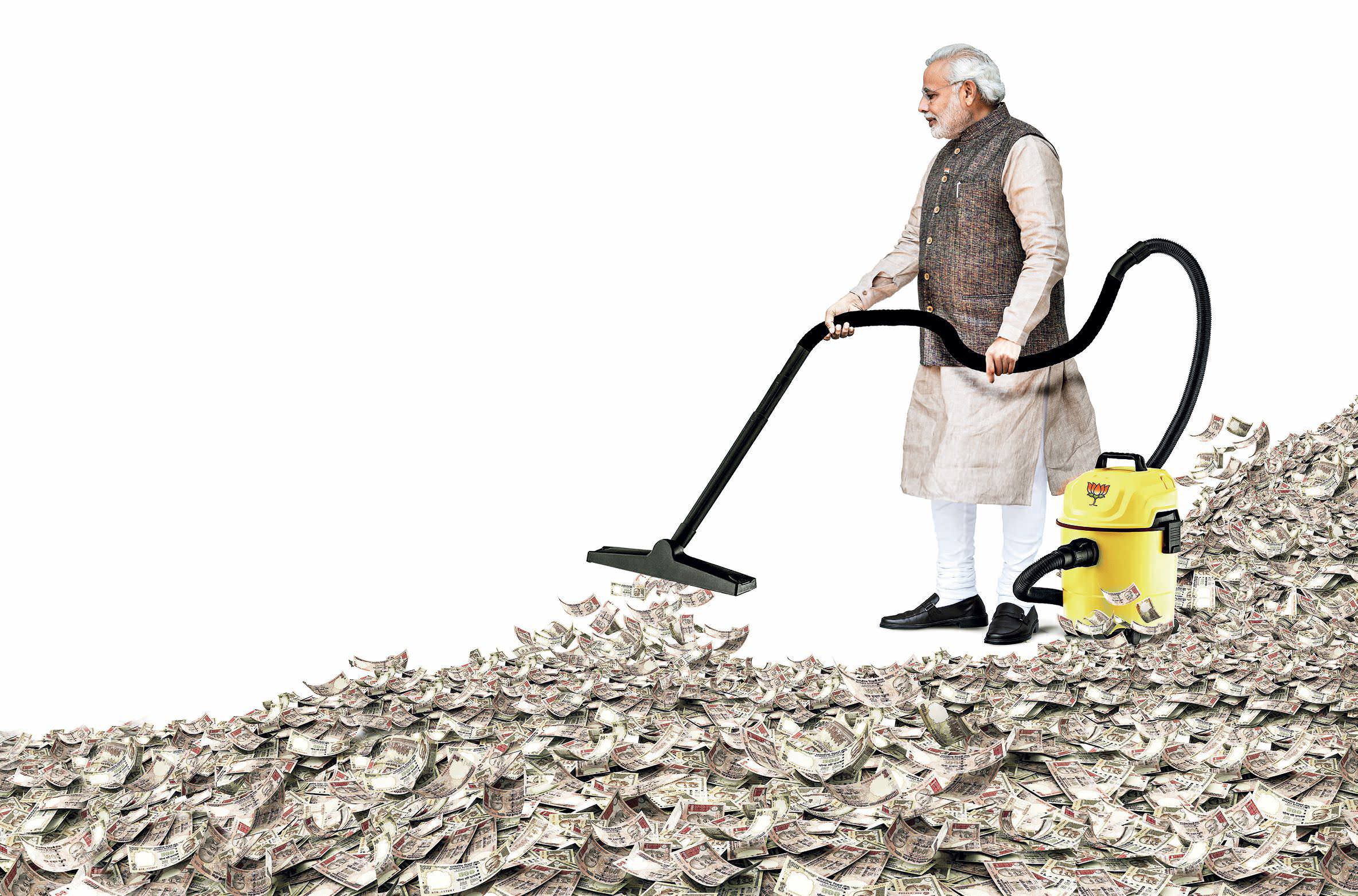 Q&A